Презентация к уроку биологии в 5 классе (базовый уровень) ФГОС
по теме «Методы изучения природы»
Учебник серии «Алгоритм успеха» авторы И.Н.Пономарёва, И.В.Николаев, О.А.Корнилова. – М.:Вентана-Граф, 2013
Автор материала:
 Медведева Татьяна Александровна,
учитель биологии
высшей квалификационной категории
МБОУ Арбатская средняя школа
Таштыпского района
Республики Хакасия


Арбаты – 2015г.
Вопросы на «засыпку»
Что называется живым?
Какие признаки имеют живые организмы?
Какова роль обмена веществ в жизни организмов?
Докажите, что растение — живой организм.
Б-5кл. П. 3
Методы изучения природы
Как изучают природу
Что делают в лаборатории
«Природа – это единственная книга, каждая страница которой полна глубокого содержания»
                		Гёте
Вспомним?
Кто изучает природу?
Какие приборы используются в изучении природы?
Как изучают природу?
Работать по плану:
постановка цели, 
выбор метода исследования, 
проведение исследования,
 получение результатов,
 объяснение полученных результатов.
1. Наблюдение
В тихую погоду нет нас нигде,
	А ветер подует – бежим по воде.

Невидимкой, осторожно он является ко мне,
	И рисует, как художник, он узоры на окне.
	Это – клён, а это – ива, вот и пальма предо мной.
	Как рисует он красиво белой краскою одной!

У нас под крышей белый гвоздь висит.
	Солнце взойдёт – гвоздь упадёт.

Он чёрной тучей был сначала, он белым пухом лёг на лес.
	Покрыл всю землю одеялом, а по весне совсем исчез.
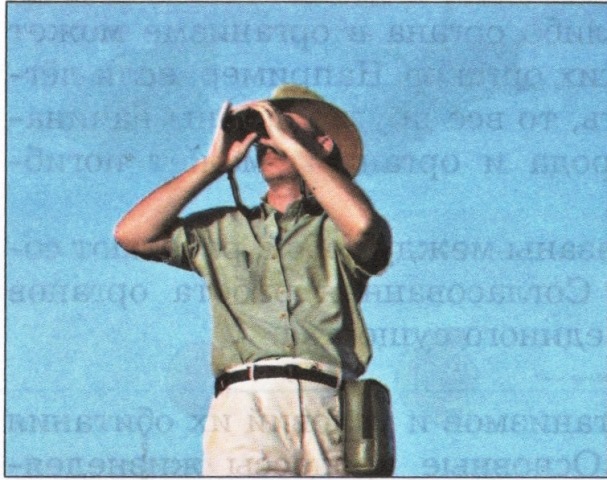 Помогут наблюдению:
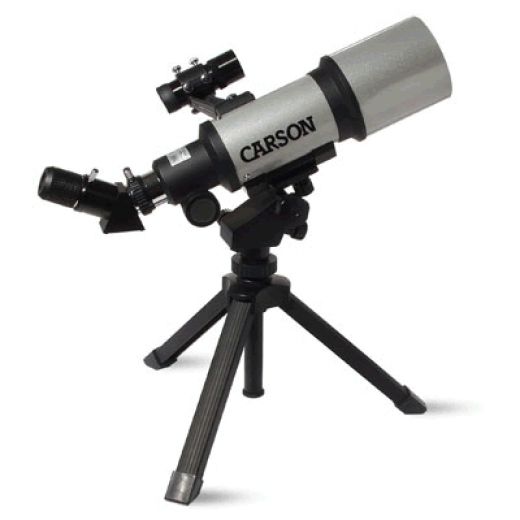 Телескоп


Лупа


Микроскоп
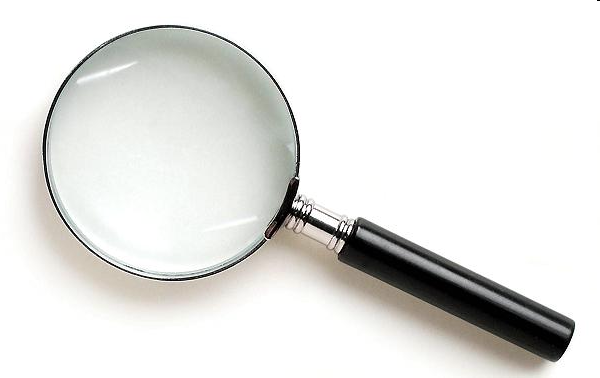 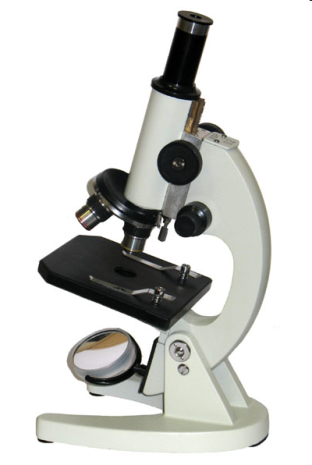 Описание
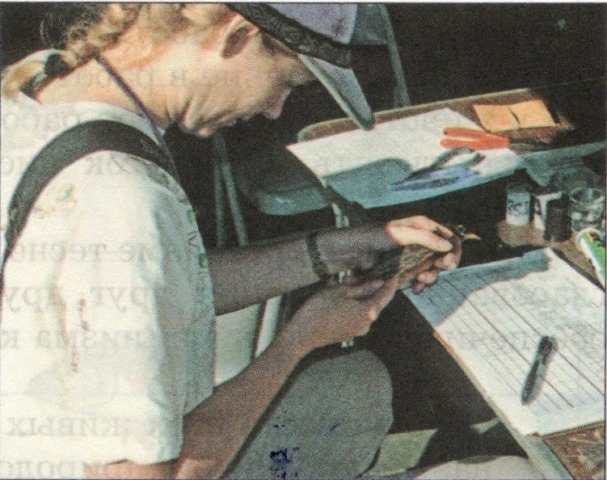 2. Измерение
На странице букваря 33 богатыря.

Ночью на небе один золотистый апельсин.
	Миновали две недели, апельсина мы не ели, 
	Но осталась в небе только апельсиновая долька.

Ножек четыре, шляпок одна.

	Нужен, коль станет обедать семья.Шесть ног, две головы, один хвост.
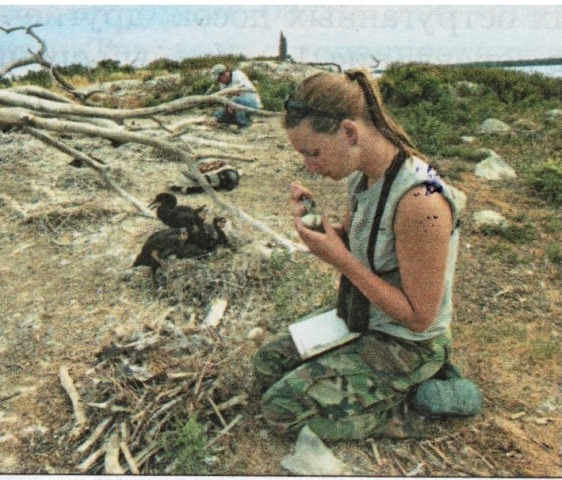 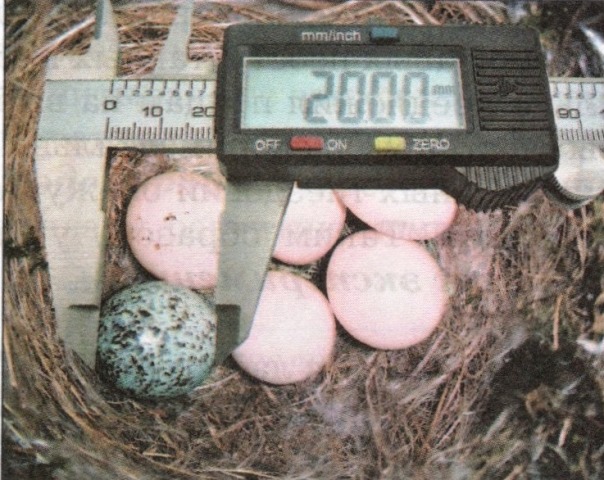 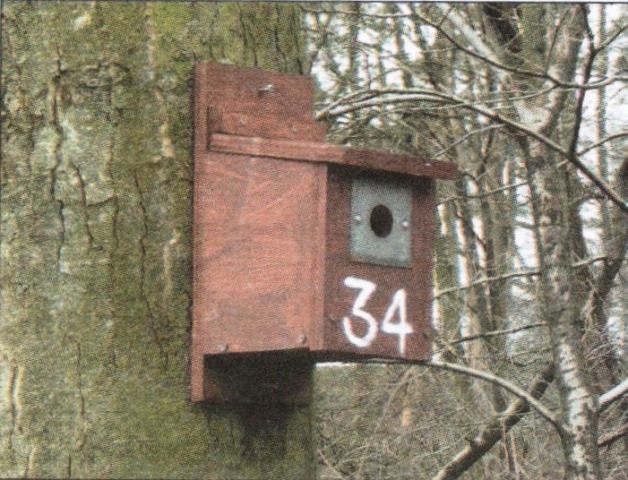 Помогут измерению:
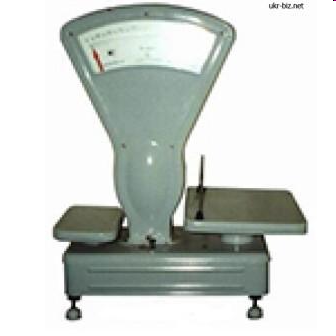 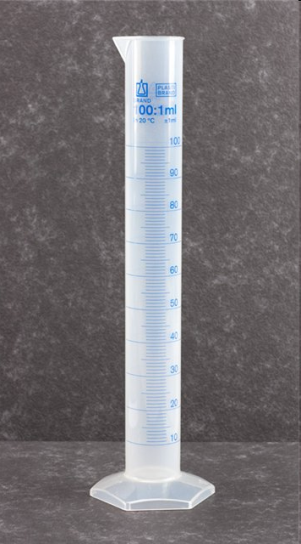 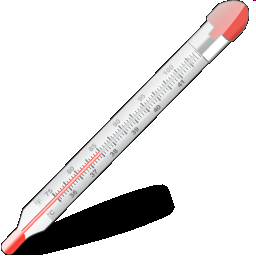 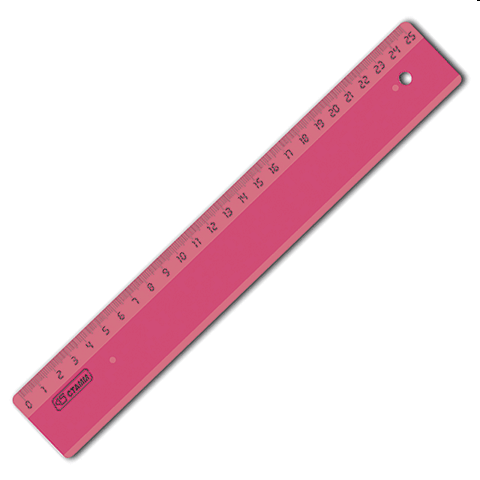 Мерный цилиндр
3. Опыт (эксперимент)
По снегу покатите, – я подрасту.
	На костре согреете, – я пропаду.

Кинешь в речку – не тонет.
 Бьёшь о стенку – не стонет.
	Будешь оземь кидать, – станет кверху летать.
Что делают в лаборатории?
Эксперимент (от лат. experimentum — испытание), в ходе которого биологические объекты и процессы изучаются в искусственно созданных, точно контролируемых условиях (экспериментальный метод).
Сравнение, дающее возможность установить сходство и различие между разными биологическими структурами и явлениями (сравнительный метод).
Сравнение и моделирование
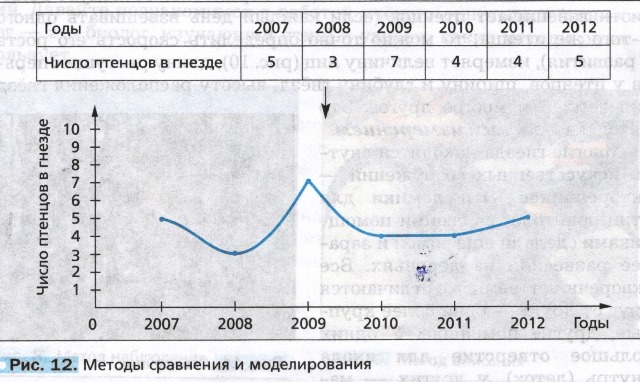 Какой я наблюдательный…
Развитие внимания: 
«Иду домой, смотрю под ноги и вижу...»; 
наблюдение за человеком, который ест, пишет, работает;
 наблюдение за движением облака; 
наблюдение за ветром, который дует по поверхности земли.
Наблюдение с закрытыми глазами: 
«Звуки села»,
 «Запахи», 
«Пробую медленно есть с закрытыми глазами и чувствовать пищу».
Домашнее задание
Прочитать § 3, пересказать,
 ответить на вопросы с. 1-4, с. 15 (устно)
Провести наблюдение (на выбор) – записать в тетради. 
Принести салфетку, две монеты разного размера, пипетку, стаканчик для воды, лист бумаги.
Литература  и источники
Учебник серии «Алгоритм успеха», Биология: 5 класс: учебник для учащихся общеобразовательных учреждений/ И.Н.Пономарёва, И.В.Николаев, О.А.Корнилова. – М.:Вентана-Граф, 2013. – 128с. : ил.
Константинова И.Ю  Поурочные разработки по биологии. 5 класс. – М.: ВАКО, 2015. – 128с. – (В помощь школьному учителю)
CD-диск. 1С: Школа.  Природоведение, 5 кл. (На платформе «1С:Образование 4. Дом») ООО «1С-Паблишинг», 2008 - иллюстрации